The Design and Evolution of Disney’s Hyperion Renderer
20140159 김하준
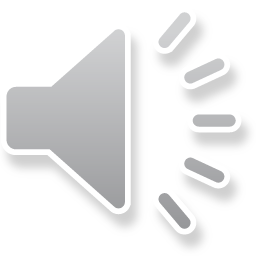 Why a New Renderer?
Reduce artist burden
Coherent texture access
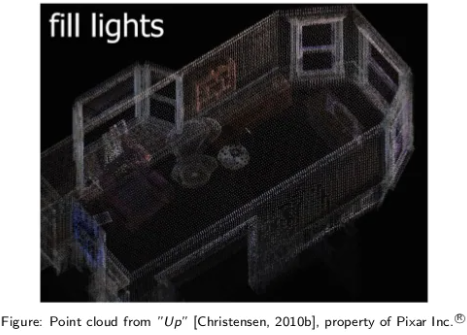 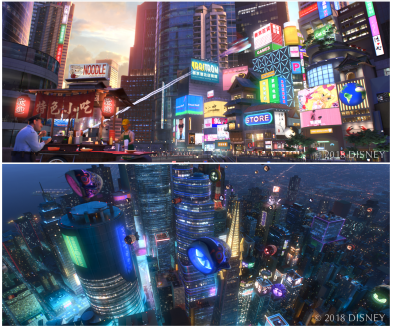 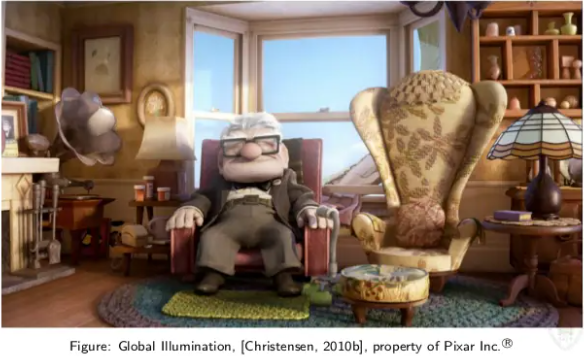 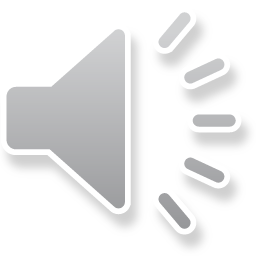 Improve coherence
Process rays in batches to maximize coherence

Primary rays are generated following a space-filling Z-order curve




Before shading, hit points are sorted by scene object and mesh face index
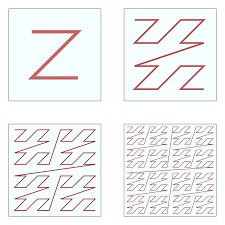 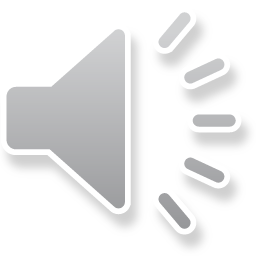 Scene Traversal
Scenes are composed of scene objects, each of which references a traceable and a shader 

Traceables are individual meshes or collection of curves, spherical particles, or instances

Each Traceable has BVH optimized for detecting ray hits.
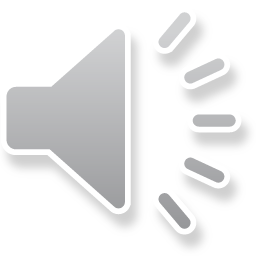 Scene Traversal
Top level hierarchy traces 32-ray packet with a bounding cone against BVH

Bottom level hierarchy traces individual rays against BVH

Load scene objects on demand to enable out-of-core rendering
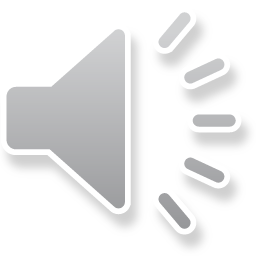 Surface Shading
Group and sort the resulting hit points for shading coherence

Shaders compute surface scattering, enqueuing new radiance-gathering rays into a future ray batch

Texture filtering is based on ray diameter, which can be interpreted as a cone
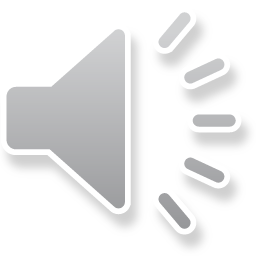 Iteration
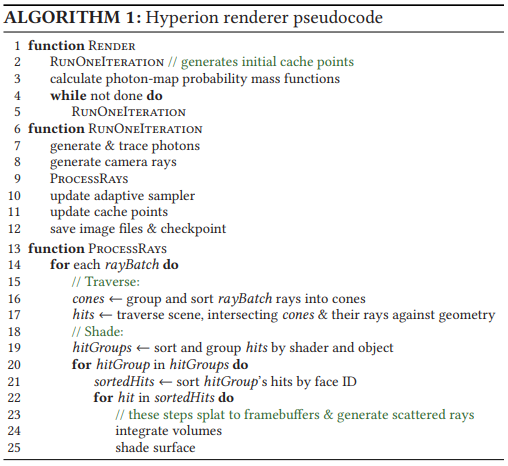 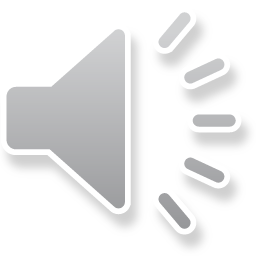 Dealing with Monte Carlo Noise
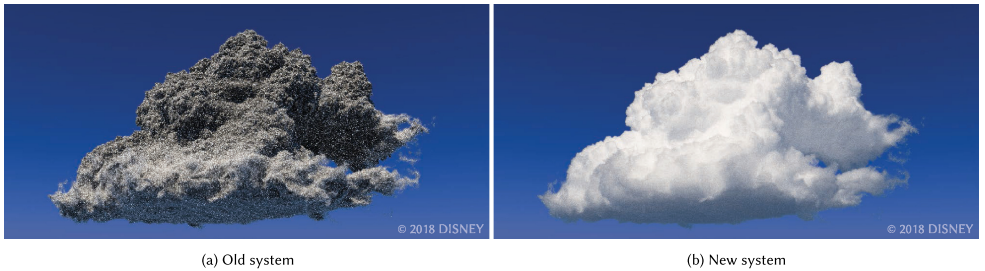 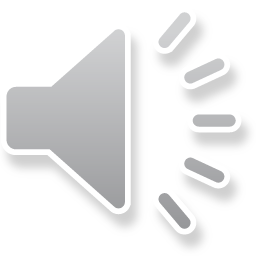 Dealing with Monte Carlo Noise
Adaptive sampling 

No localized SPP control

Spatial and temporal filters

Manual in-render, post-render techniques
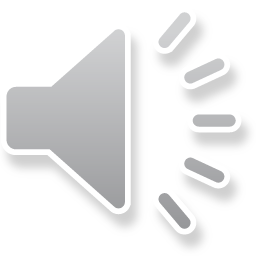 Design Philosophy
Simplicity over flexibility

General rather than specialized solutions

Artist iteration over final frame efficiency
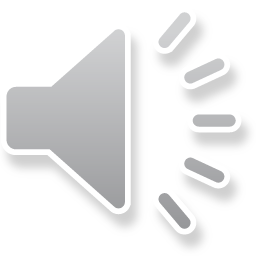